الدرس الثامن : الأمراض الوراثية
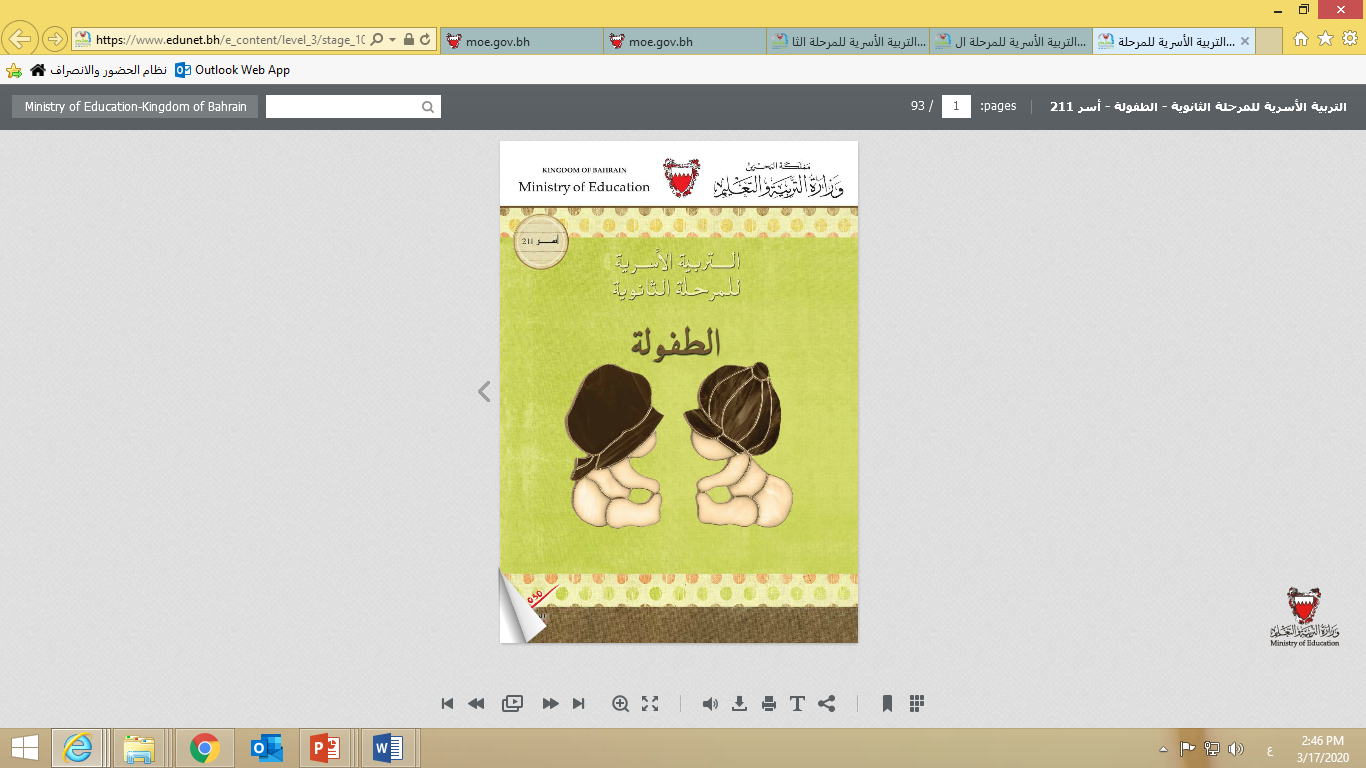 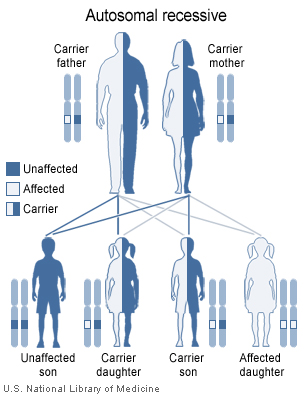 مادة التربية الأسرية
التربية الأسرية (الطفولة 211 ) 
الصف الثاني- الثالث ثانويالفصل الدراسي الأول/الثاني
الصفحة 37-40
أهداف درس الأمراض الوراثية
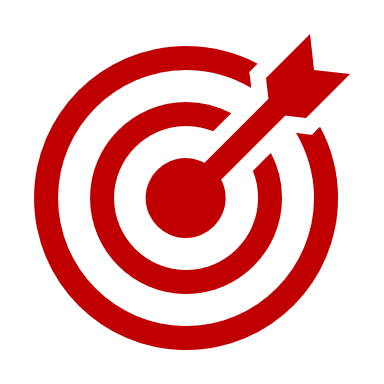 في نهاية الدرس سيكون الطالب قادرًا على أن:
يُحدد مفهوم الأمراض الوراثية.
يقارن بين مرض نقص الخميرة  وفقر الدم المنجلي من حيث الأعراض.
يستنتج الطرق الوقائية لمرض الثلاسيميا.
الدرس الثامن-الأمراض الوراثية-التربية الأسرية-اسر 211
المقصود بالمرض الوراثي
يتألف جسم الإنسان من مجموعة من الأعضاء، و كل عضو يتألف من عدد هائل من الخلاياو كل خلية تحتوي 46 صبغي موجودة في نواة الخلية على شكل أزواج متماثلة، ومنها زوجان مسؤولان عن تحديد الجنس هما الصبغي X و Y ، فعند الذكر هناك صبغي X و آخر  Yوعند الأنثى هناك صبغيا  . XX
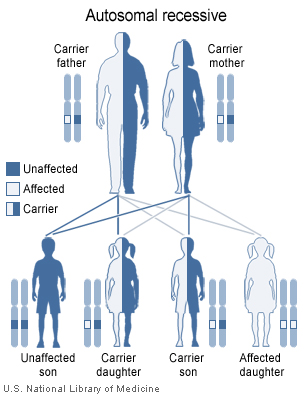 الصبغي هو مجموعة من البروتينات مجتمعة وكل منها يُسمى المورثة ويحتوي كل صبغي على ملايين المورثات أو الجينات وكل مورثة مسؤولة عن صفة ما أو أكثر في جسم الإنسان، هناك مورثة للون العينين و لون البشرة وعند حدوث الإلقاح والحمل تأتي نصف الصبغيات من الأم عن طريق البويضة الحاوية على 23 صبغي والنصف الآخر من الأب عن طريق النطفة الحاوية على 23 صبغي، هكذا يأخذ الطفل جزءًا من صفات الأب وجزءًا من صفات الأم.
الدرس الثامن-الأمراض الوراثية-التربية الأسرية-اسر 211
متى يكون المرض وراثيًا ؟
يكون المرض وراثيًا عندما تنتقل صفات المرض من الأب أو الأم أو كليهما عن طريق مورثات مصابة بخللٍ ما بحيث يؤدي هذا الخلل إلى حدوث تظاهرات المرض.
هو انتقال صفات المرض من الأب أو الأم أو كليهما عن طريق الموروثات المصابة بخلل. 
ينقسم الأشخاص إلى
              
         حامل للمرض       مصاب بالمرض 
 لا تظهر عليه الأعراض     تظهر عليه الأعراض
يُقسم الأشخاص المصابين إلى قسمين: 
نوع يكون الشخص فيه حاملًا للمرض ولا تظهرعليه أعراضه، أو قد تظهر عليه أعراض بشكل بسيط، ويكون قادرًا على نقل المرض لأبنائه.
 ونوع يكون فيه الشخص مصابًا بالمرض، وتظهر عليه الأعراض منذ الصغر.
الدرس الثامن-الأمراض الوراثية-التربية الأسرية-اسر 211
فقر الدم المنجلي
هو نوع من الأنيميا الوراثية التي تنتج عن خلل في  هيموجلوبين كريات الدم الحمراء، وهذا الهيموجلوبين هو المسؤول عن حمل الأكسجين إلى جميع أجزاء الجسم  ويؤدي هذا الخلل إلى تغيير شكل كريات الدم الحمراء فبدل أن تكون كريات دائرية تصبح عصوية أو كالمنجل  تتكسر بسرعة وتسبب إنسداد الأوعية الدموية، وتحدث الآلام المتفرقة في الجسم، ثم الهبوط في نسبة الهيموجلوبين.
الهيموجلوبين :هو الصبغة الحمراء في الدم وهي المسئولة عن حمل الأكسجين إلى أجزاء الجسم المختلفة.
إرشادات لتجنب آلام فقر الد م المنجلي: 
الإكثار من شرب السوائل.
الحرص على تناول طعام صحي متوازنٍ.
حفظ الجسم دافئا ، حيث التعرض للبرد يسبب الآلام.
الابتعاد عن ارتداء الملابس الضيقة التي تعيق سريان الدم.
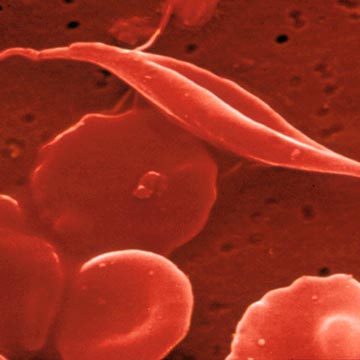 الدرس الثامن-الأمراض الوراثية-التربية الأسرية-اسر 211
فقر الدم المنجلي
الإرشادات التي يجب على مريض الأنيميا المنجلية اتباعها :
مراجعة الطبيب بانتظام.
عدم تناول أدوية إلا تحت إشراف الطبيب.
تجنب الإجهاد.
الإكثار من تناول الفواكه والخضراوات الطازجة.
الدرس الثامن-الأمراض الوراثية-التربية الأسرية-اسر 211
نقص الخميرة
هو مرض ناتج عن نقص نوع معين من الإنزيمات (الخمائر )الضرورية لعملية التمثيل داخل كريات الدم الحمراء، مما يؤدي إلى تكسّر الكريات ونقص في كمية الدم، وهذا المرض يؤدي إلى الاصابة بأنيميا حادة إذا تناول الشخص المصاب أنواعًا معينة من البقول خاصة ) الفول(أوأنواع معينة من الأدوية.
الدرس الثامن-الأمراض الوراثية-التربية الأسرية-اسر 211
الثلاسيميا
الثلاسيميا مرض وراثي يؤثر في صنع الدم، فتكون مادة الهيموجلوبين في كريات الدم الحمراء غير قادرة على القيام بوظيفتها ، ما يسبب فقردم وراثي ومزمن يصيب الأطفال في مراحل عمرهم المبكرة نتيجة لتلقيهم مورثين معتلين، أحدهما من الأب والآخر من الأم، ويقسم مرض الثلاسيميا إلى أنواع أهمها : 
- (ألفا ثلاسيميا)     -  (بيتا ثلاسيميا)
هل تعلم: مريض الثلاسيميا يحتاج إلى نقل متكرر للدم، وطوال عمر المريض، و ينتج عن تكرار نقل الدم مشاكل كثيرة أهمها :
زيادة نسبة الحديد في الجسم.                      
    هشاشة في العظام. 
ضعف عام في الجسم .       
     تأخر البلوغ. 
تغير في شكل عظام الوجه والفكين .
الدرس الثامن-الأمراض الوراثية-التربية الأسرية-اسر 211
الثلاسيميا
ما مكونات الدم ؟
يتكون الدم من الكثير من كريات الدم الحمراء إلى جانب سائل أصفر يسمى (بلازما) كذلك يحتوي على الكريات البيضاء التي تقاوم الأمراض والصفائح للمساعدة على وقف النزيف ، وكل كرية دم حمراء تعيش نحو 4 أشهر ثم تموت وتتكسر.
الدرس الثامن-الأمراض الوراثية-التربية الأسرية-اسر 211
أكمل المخطط التالي:
النشاط التقويمي
1.أكمل المخطط التالي:
الأمراض الوراثية
الثلاسيميا
نقص الخميرة
فقر الدم المنجلي
من أعراضه
..........................................................................
من أعراضه
................................................................................
 
 
.................
من أعراضه
............................................................................
من مضاعفاته
..........................................................................
من طرق الوقاية
...................................................................................
من أسباب الإصابة به
................................................................................
الدرس الثامن-الأمراض الوراثية-التربية الأسرية-اسر 211
أكمل المخطط التالي:
إجابة النشاط التقويمي
1.أكمل المخطط التالي:
الأمراض الوراثية
فقر الدم المنجلي
الثلاسيميا
نقص الخميرة
من أعراضه
نوبات ممفصل مؤلمة مع انتفاخ في  الركبة والكوع وقد ترتفع الحرارة.
شحوب اللون والتعب لأقل مجهود.
زيادة عدد مرات التبول
فقدان الشهية. 
الإصابة بالصفراء. 
الإصابة بالتشنجات.
من أعراضه
الشحوب والإصفرار.    فقدان الشهية .
التوتر وقلة النوم.     الاستفراغ والقيء. 
الإسهال.           التعرض المتكرر للالتهابات. 
تضخم واضح في الطحال والبطن.  
صعوبة في الرضاعة.
من أعراضه
شحوب اللون.
 فقدان الشهية والقيء.
بول لونه أحمر. 
 الشعور بالدوار. 
 اضطراب في التنفس. 
 الصفراء (اليرقان). 
 الإسهال.
من طرق الوقاية
عدم تناول حبوب الحديد أو الفيتامينات التي تحتوي على الحديد لعلاج فقر الدم إلا بعد استشارة الطبيب. 
تناول فيتامين الفوليك أسيد عند الشعور بالتعب والإرهاق. 
عدم الزواج من شخص يحمل المرض وذلك تفادياً لإنجاب أطفال مرضى بالثلاسيميا الكبرى. 
متابعة دقيقة للمرأة التي تحمل سمة الثلاسيميا طوال فترة الحمل.
من مضاعفاته
قصورفي وظائف القلب.     قصور كلوي مزمن. 
ارتفاع ضغط الشريان الرئوي.     ضعف المناعه. 
 تكوين حصوات مرارية.             جلطة الدماغ. 
تضخم وقصور في الطحال.    ضعف المناعه. 
تلف مع خشونة في مفصل الورك.
من أسباب الإصابة به
 تناول البقوليات بجميع أنواعها تناول بعض أنواع من الأدوية. 
التعرض للالتهابات الفيروسية أو البكتيرية .
الدرس الثامن-الأمراض الوراثية-التربية الأسرية-اسر 211
النشاط التقويمي
4.اكتب رقم العبارة في العمود ( ب ) مقابل ما يناسبها في العمود ( أ ):
3.أكمل التالي:   
من الإرشادات لتجنب الآلام لمرض فقر الدم المنجلي. 
أ ..................................  ب ـ ..................................ج ـ .........................................
من الإرشادات التي ينبغي على مريض فقر الدم المنجلي إتباعها.
............................... و............................و....................و ..................
من الأسباب التي تؤدي إلى تكسر كريات الدم لمريض نقص الخميرة.
المقصود بالمرض الوراثي..............................................
الدرس الثامن-الأمراض الوراثية-التربية الأسرية-اسر 211
إجابة النشاط التقويمي
3.أكمل التالي:   
من الإرشادات لتجنب الآلام لمرض فقر الدم المنجلي. 
الإكثار من شرب السوائل.
الحرص على تناول طعام صحي متوازنٍ.
حفظ الجسم دافئا ، حيث التعرض للبرد يسبب الآلام.
من الإرشادات التي ينبغي على مريض فقر الدم المنجلي إتباعها.
مراجعة الطبيب بانتظام.
عدم تناول أدوية إلا تحت إشراف الطبيب.
تجنب الإجهاد.
الإكثار من تناول الفواكه والخضراوات الطازجة.
من الأسباب التي تؤدي إلى تكسر كريات الدم لمريض نقص الخميرة.
تناول البقوليات بجميع أنواعها خاصة الفول
تناول بعض أنواع من الأدوية. 
التعرض للالتهابات الفيروسية أو البكتيرية .
المقصود بالمرض الوراثي.
يكون المرض وراثيًا عندما تنتقل صفات المرض من الأب أو الأم أو كليهما عن طريق مورثات مصابة بخللٍ ما بحيث يؤدي هذا الخلل إلى حدوث تظاهرات المرض.
4.اكتب رقم العبارة في العمود ( ب ) مقابل ما يناسبها في العمود ( أ ):
الدرس الثامن-الأمراض الوراثية-التربية الأسرية-اسر 211
انتهى الدرس
 وفقكم الله
الدرس الثامن-الأمراض الوراثية-التربية الأسرية-اسر 211